Work progress
Photon ID
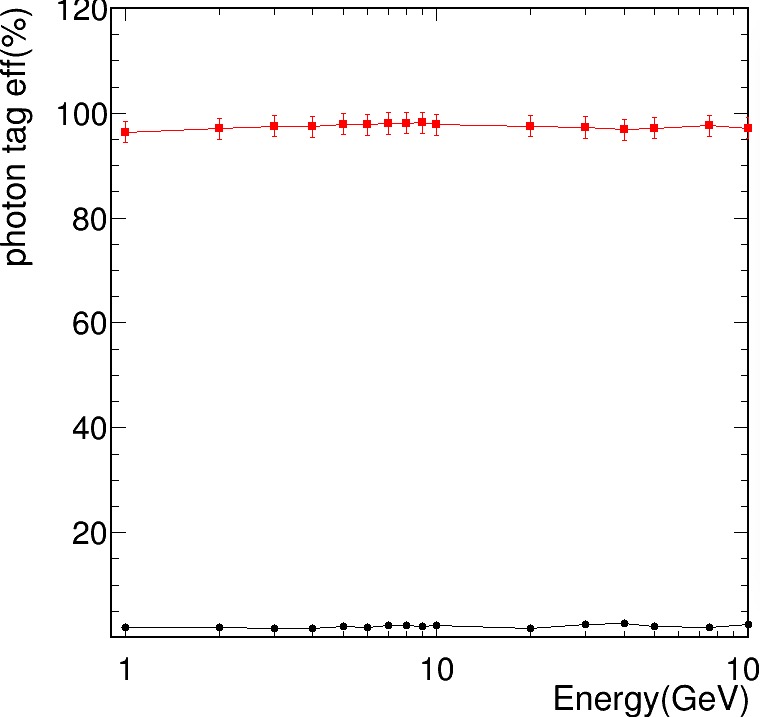 1、需要继续理解少掉的2%-3%的原因

2、用Z.qq sample测试eff and purity->发展代码

3、 ArborMag:
	 AncientPFO 
	 LICH.CC 出错
	不知道是否会影响分析
Geometry defects & correction
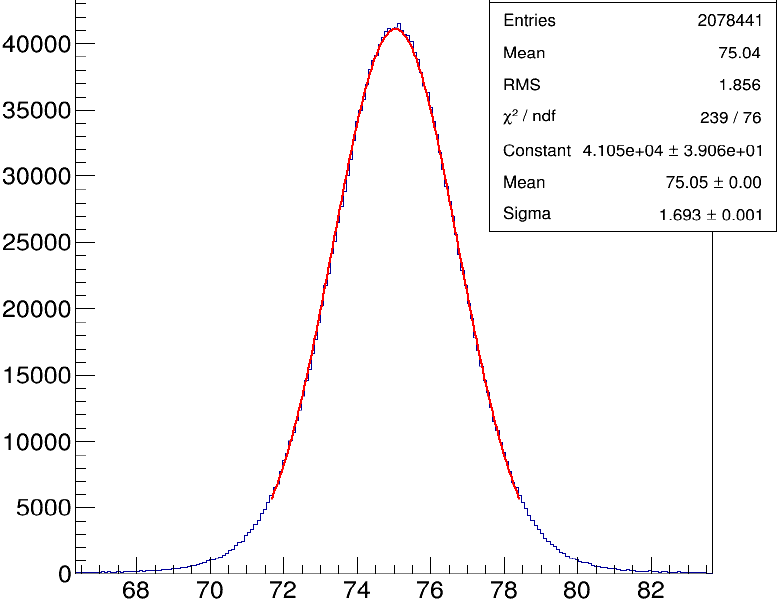 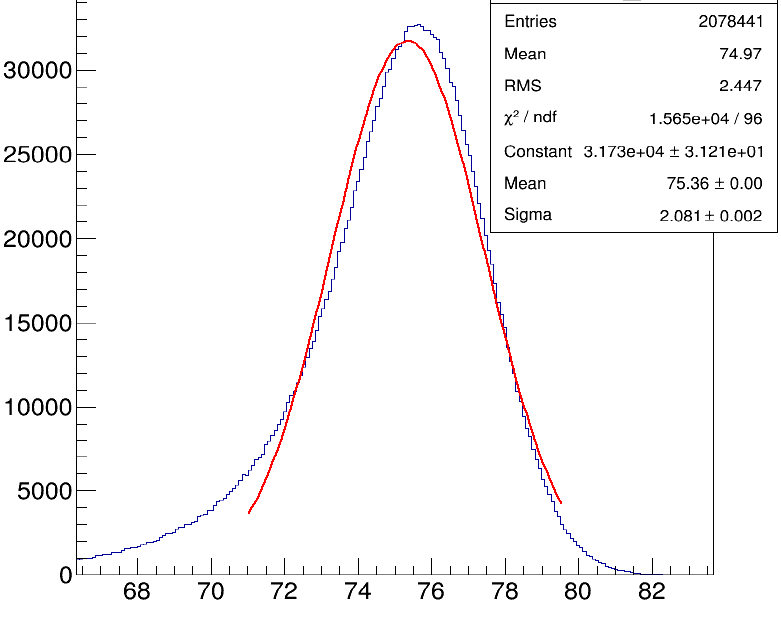 Diphoton Mass
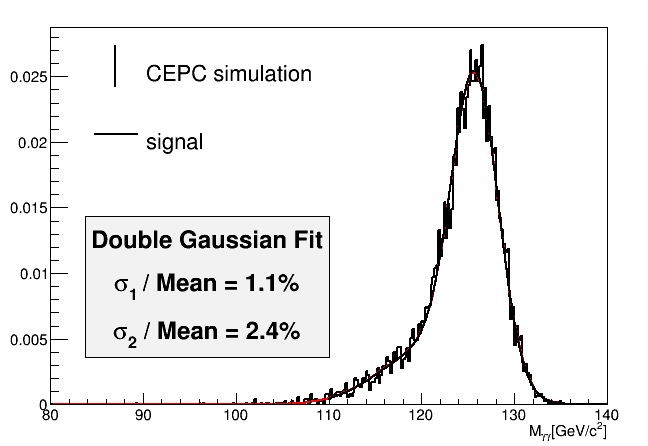 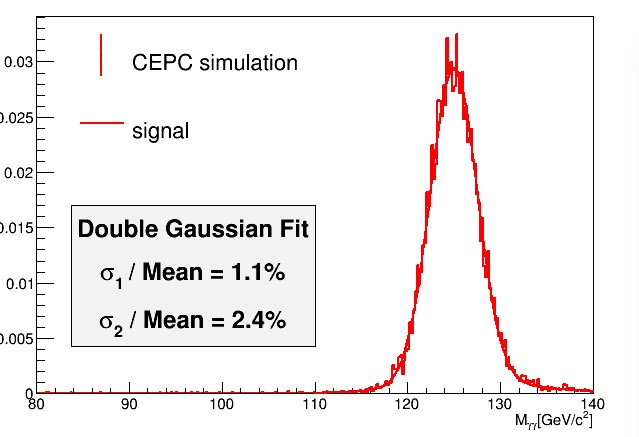 1、 修正前：尾巴很长
2、修正后： 高能处
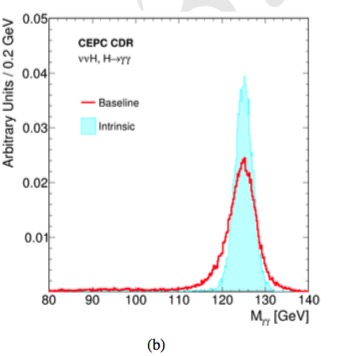 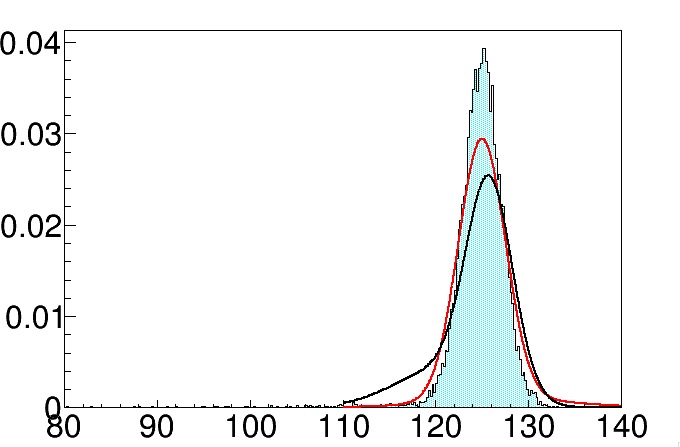 1、 CDR: Baseline 结果经过了初步的修正？
2、 代码(不是官方的) bug？
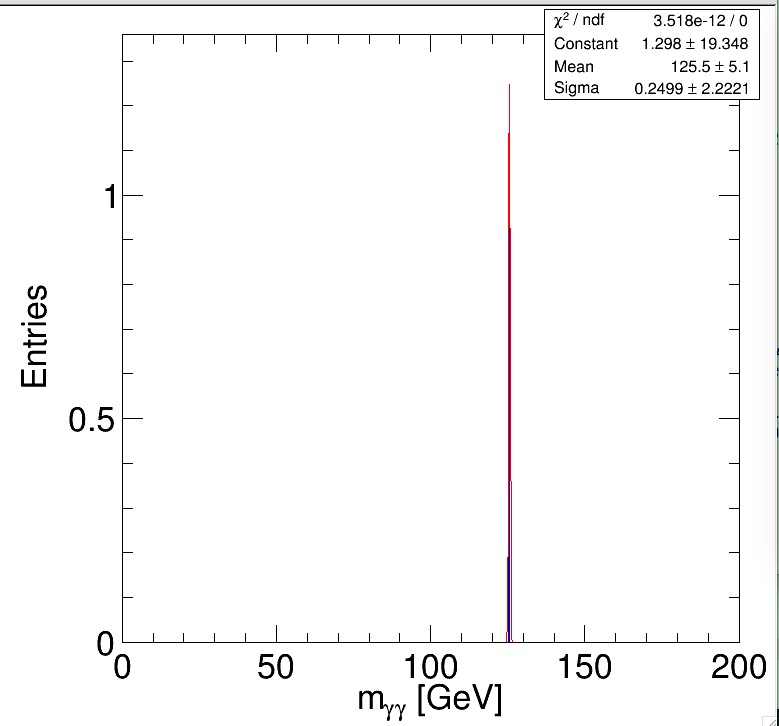 3、 ArborMag 中TotalInvMass.cc 出现的是125GeV的一条线。而之前的版本没有出现这样的情况